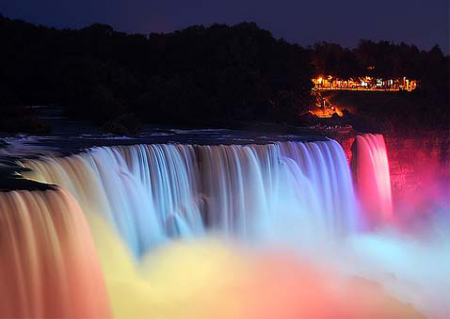 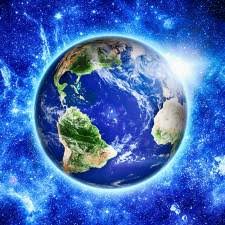 ГЕОГРАФІЯ
6клас
Гідросфера
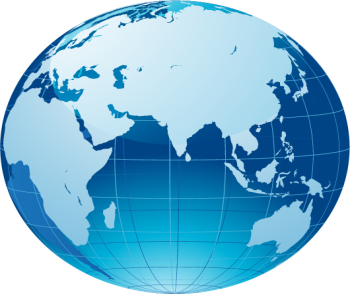 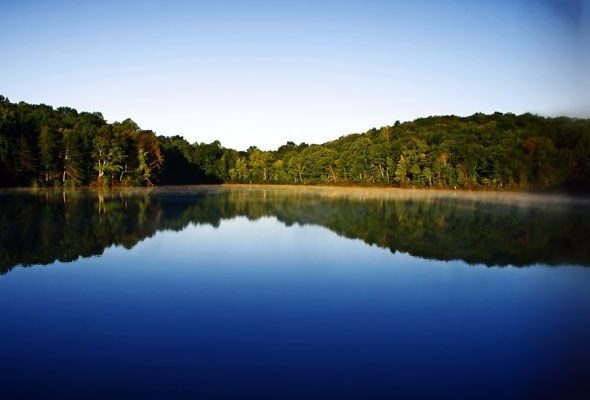 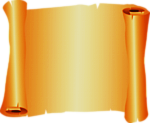 Урок 8 озера, Їх різномані-тність
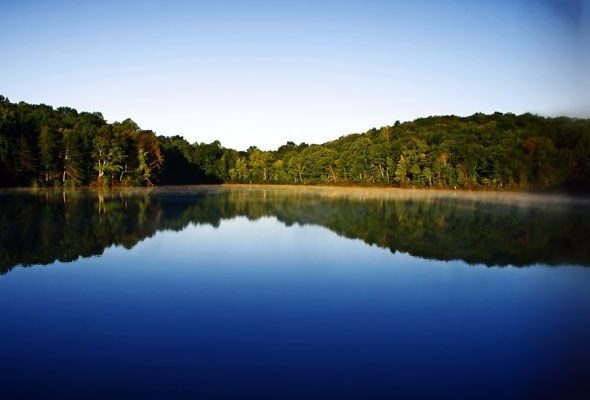 Любий юний географе!
На цьому уроці  ти навчишся…
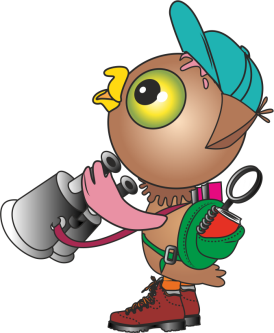 називати  суттєві ознаки поняття «озеро»,
наводити приклади  найбільших за площею, найглибших озер;
пояснювати причини  походження озерних улоговин; 
визначати особливості водного режиму озер;
розрізняти озера за походженням їхніх улоговин і стоком;
позначати на контурній карті назви озер: Каспійське, Великі озера, Байкал, Вікторія.
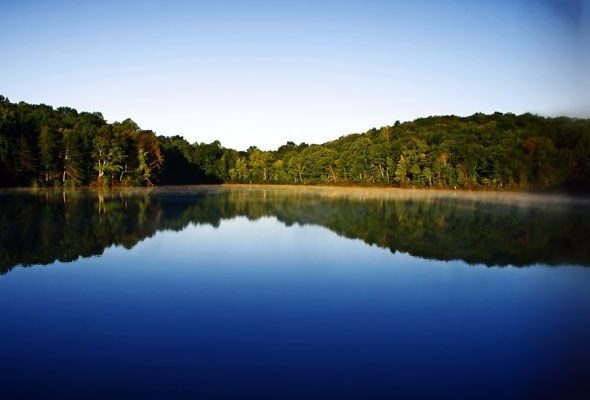 Озеро - замкнуте природне заглиблення, заповнене 
водою, не має зв’язку з морем
Озера в світі дуже різноманітні. Озера розрізняють:
за глибиною;
за площиною; 
складом вод; 
за температурою;
за походженням озерних улоговин.
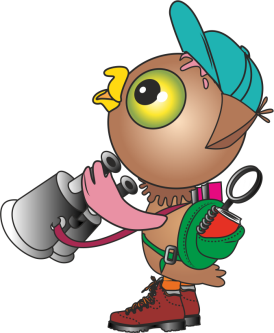 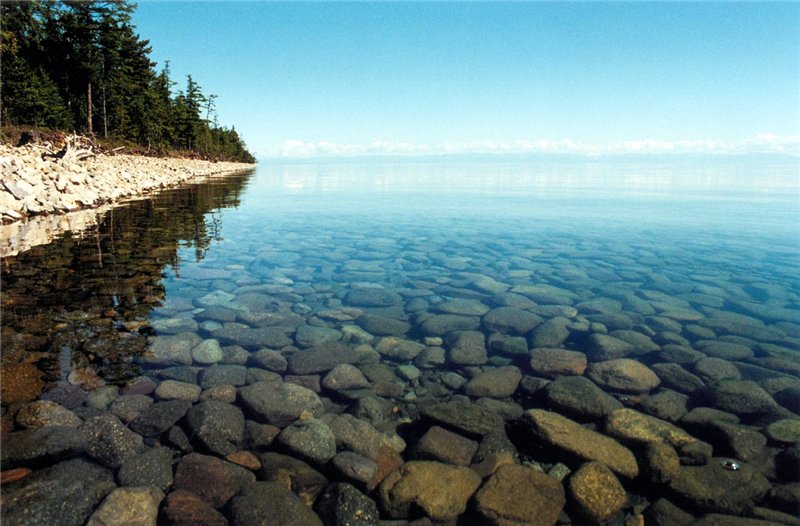 Найглибшим озером 	земної кулі і водночас 		найчистішим є озеро 		Байкал, його глибина 		становить 1620м
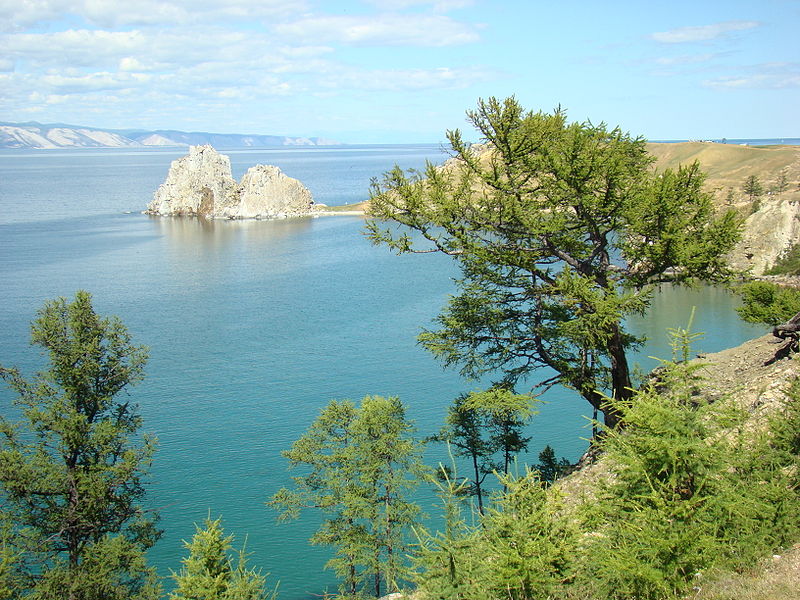 Найбільший  острів на Байкалі - Ольхон
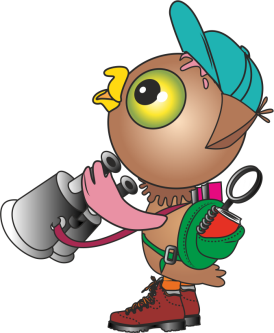 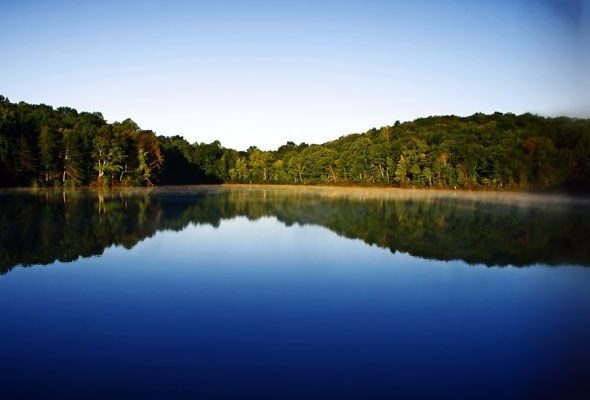 Найглибшим озером в Україні і  водночас найчистішим є озеро Світязь, його глибина – 58 м.
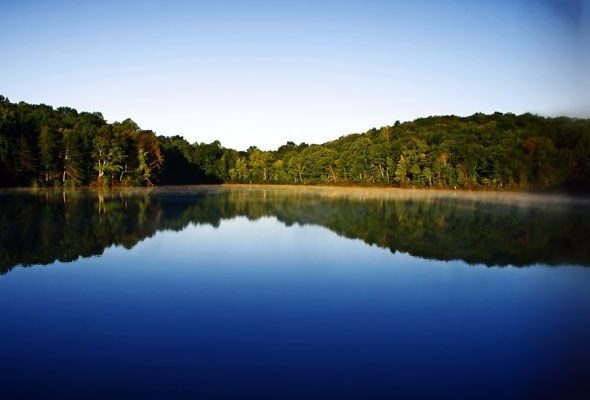 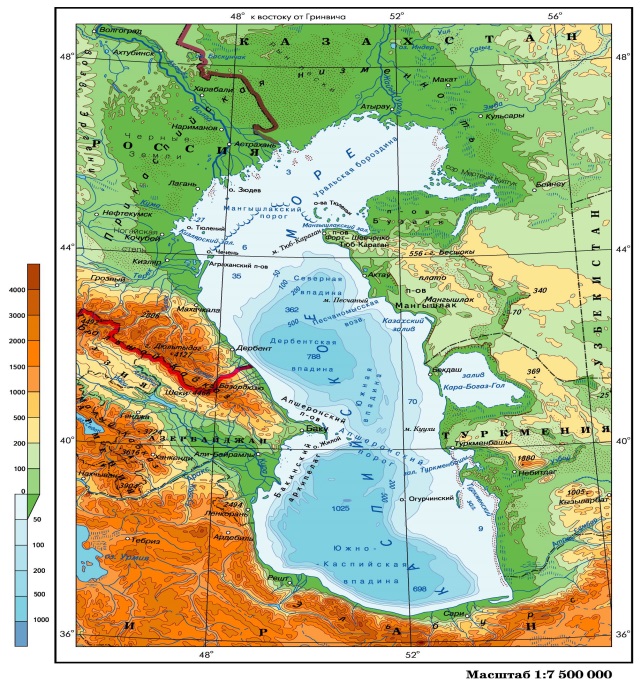 Найбільшим за площиною озером світу є  море - озеро Каспійське   (S =372 тис. кв)
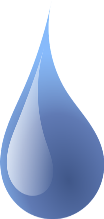 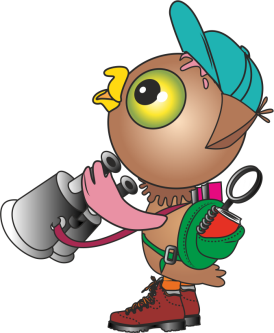 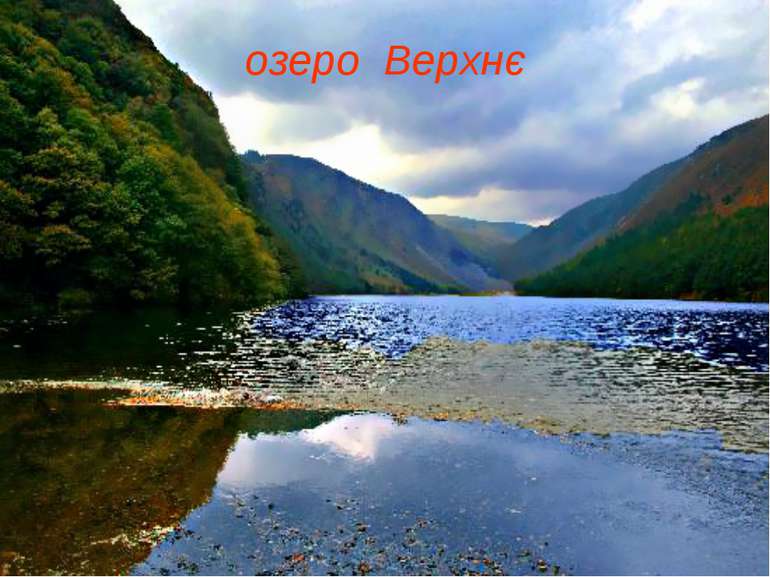 Найбільшим за площиною прісним озером світу є озеро Верхнє, розташоване в системі Великих озер в Північній Америці, його площа - 82 тис кв. км, глибина  - 393м.
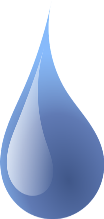 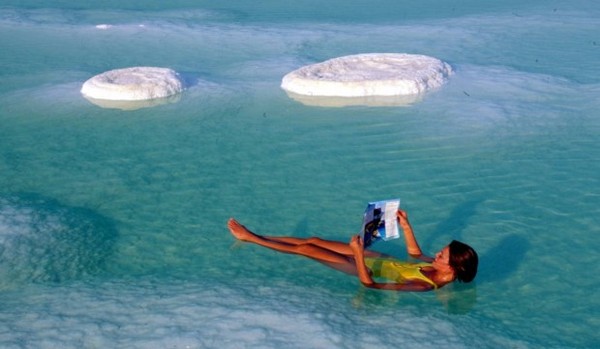 Найсолонішим озером світу є Мертве море - озеро, солоність озера більш 367 ‰.
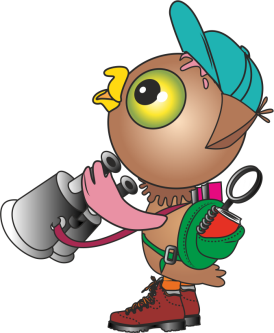 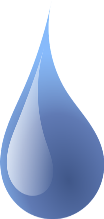 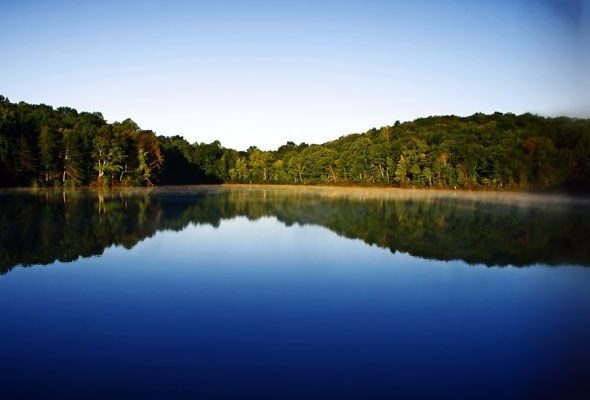 ТИПИ ОЗЕР ЗА ПОХОДЖЕННЯМ УЛОГОВИН
тектонічні
залишкові 
льодовикові 
загатні 
вулканічні
карстові
лиманні
стариці
заплавні
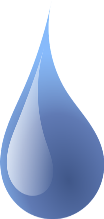 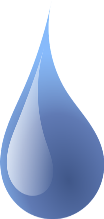 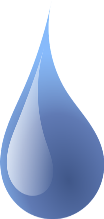 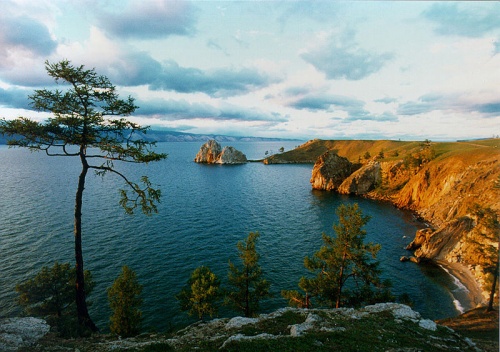 ТЕКТОНІЧНІ -утворюються в місцях розломів і опускань земної кори
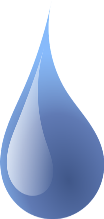 Танганьїка - Африка
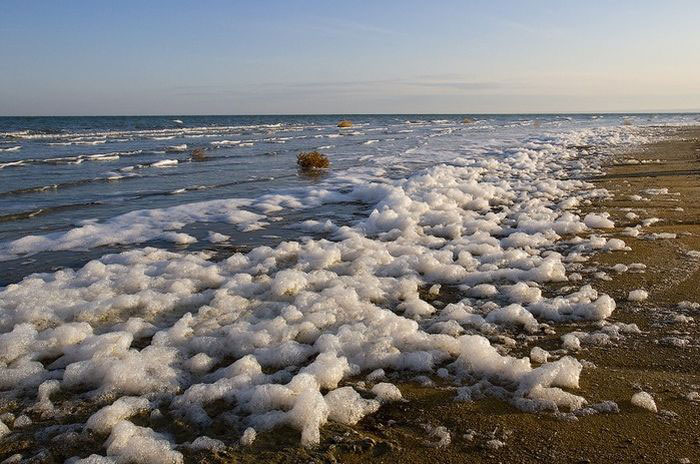 ЗАЛИШКОВІ - це залишки давніх морських басейнів, які відокремились у період підняття узбережжя
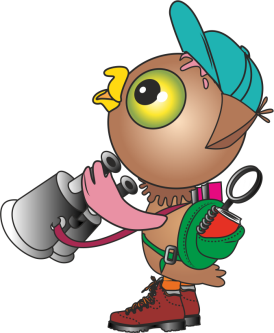 Аральське море –Євразія
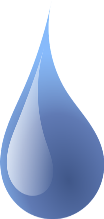 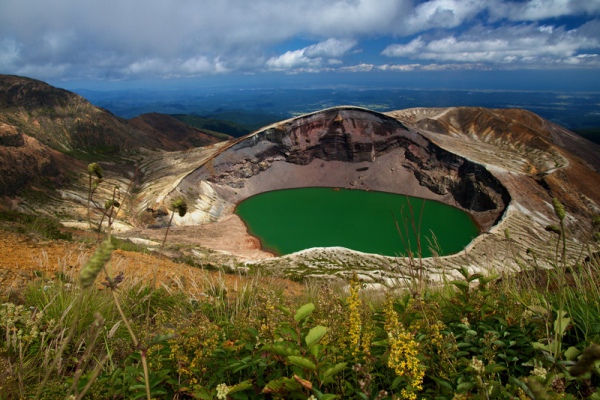 ВУЛКАНІЧНІ -утворені в кратерах згаслих вулканів
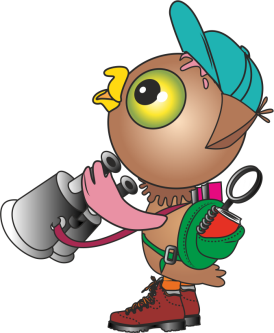 Кратерне озеро КАТМАЙ ,
 Аляска, США
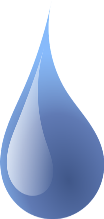 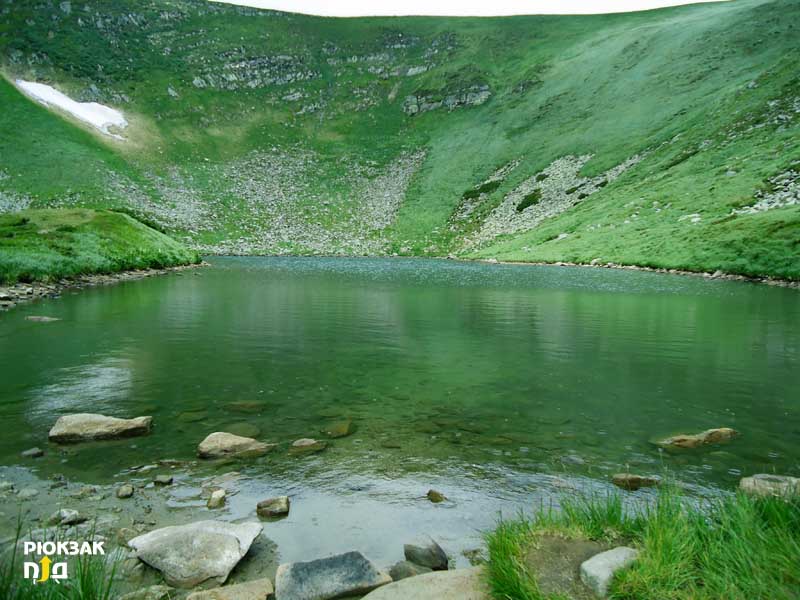 ЛЬОДОВИКОВІ - утворені в улоговинах,  які виникли під тиском льодовика
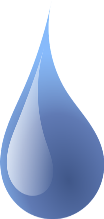 Бребенескул, Карпати, Україна
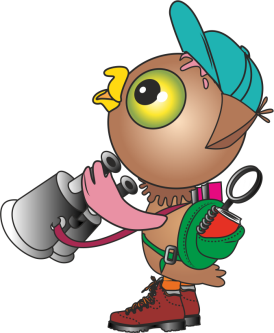 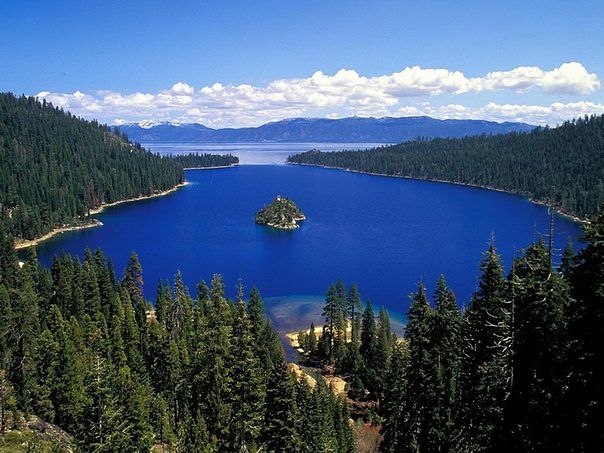 ЗАГАТНІ - утворюються внаслідок перегородження долини  гірської ріки зсувами, обвалами.
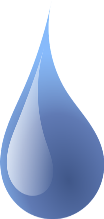 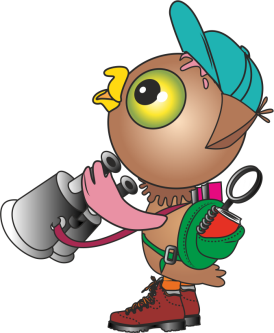 Синевир, Карпати, Україна
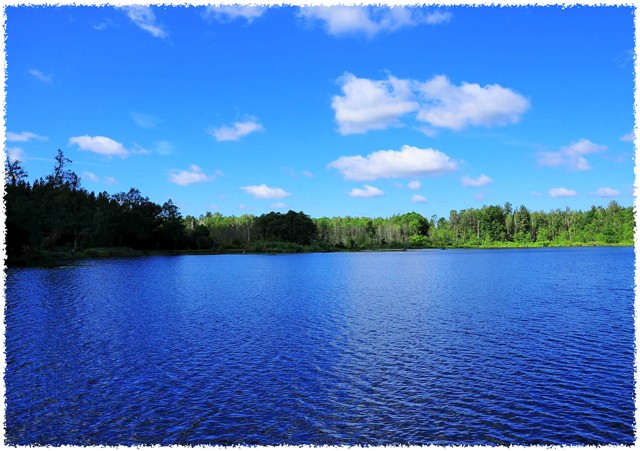 КАРСТОВІ - утворюються в порожнинах, після розчинення водою карбонатних гірських порід
Шацькі озера, Волинь, Україна
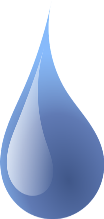 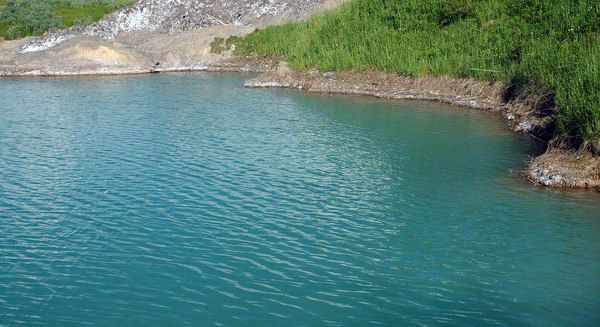 Озеро Ялпуг, Україна
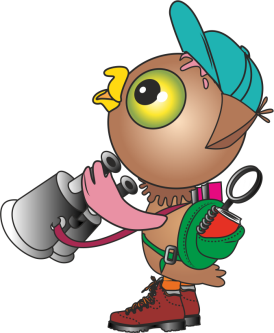 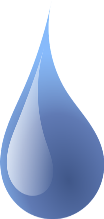 ЗАПЛАВНІ - виникають на заплаві річки внаслідок відокремлення рукава або затоки від основного русла річки річковими наносами.
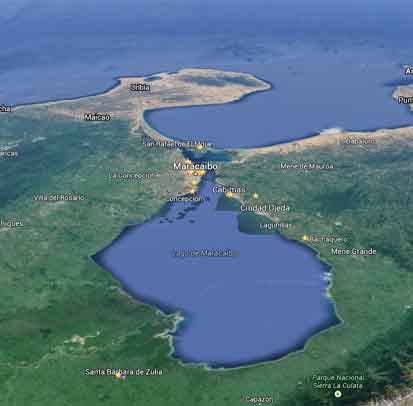 Маракайбо, Південна Америка
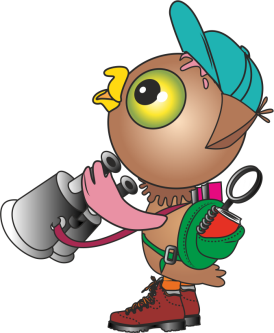 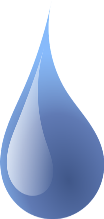 ЛИМАННІ - утворюються на узбережжях у гирлах давніх річок
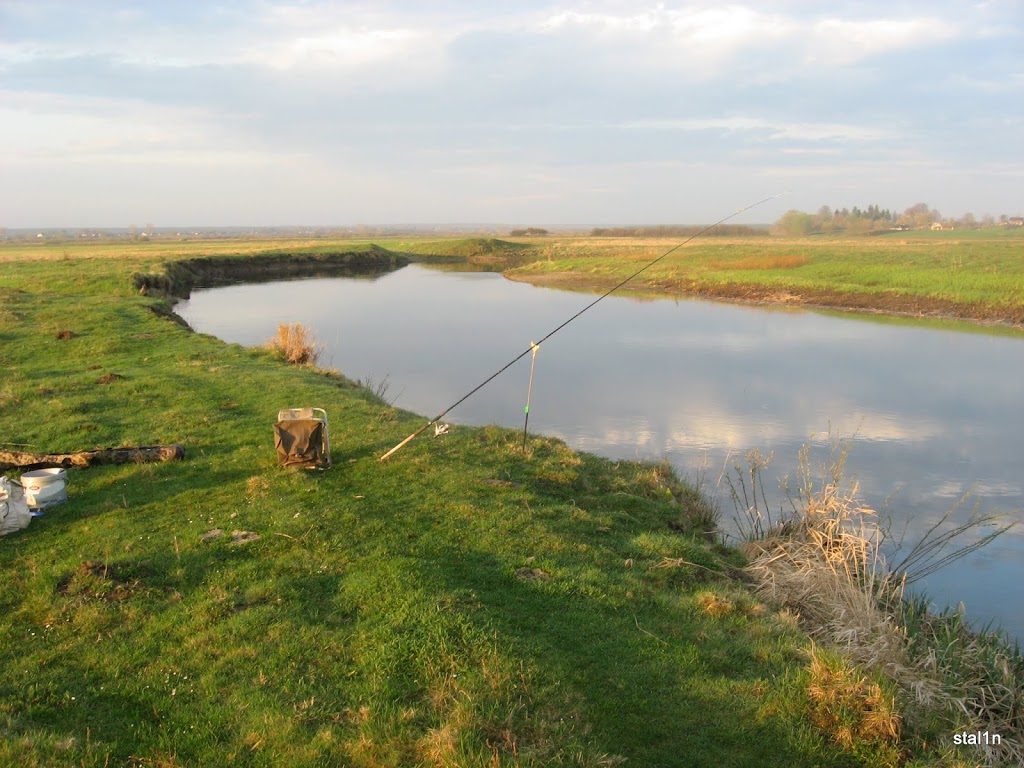 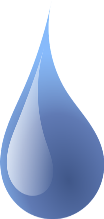 ОЗЕРА - СТАРИЦІ - утворюються на ділянках русла річок, що змінила свій напрямок, серпоподібної форми, це залишки річища річок.
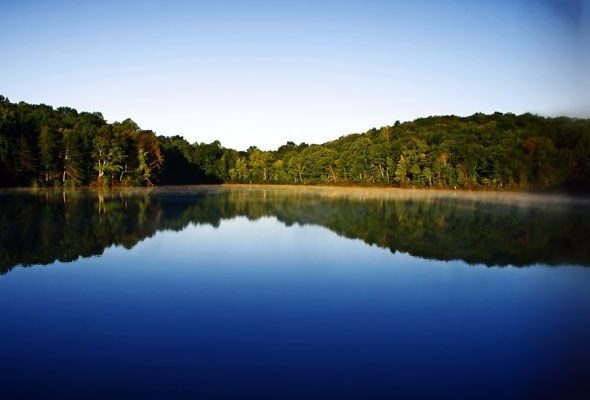 Озера за водним режимом
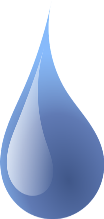 СТІЧНІ - витікає одна чи більше річок, вони є прісними,  наприклад, Байкал, із нього витікає тільки одна річка.
БЕЗСТІЧНІ - 
озера, з яких не витікають річки, такі озера є солоними. Каспійське й Аральське, Мертве моря -озера, Ейр – Норт в Австралії
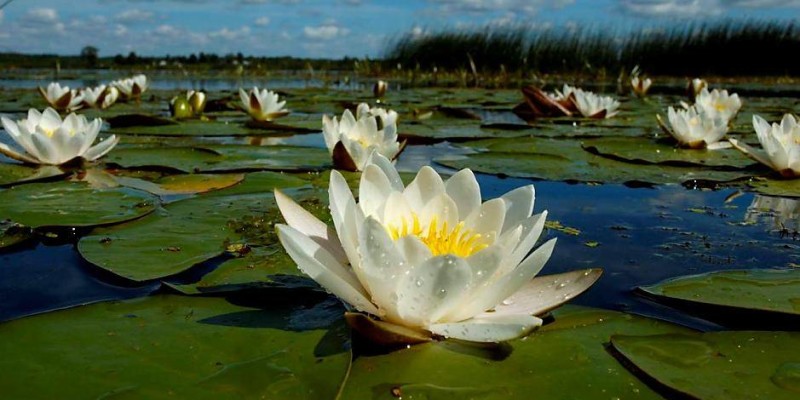 Озера живляться:
атмосферними опадами;
 водою, яка поступає із річок; 
підземними водами.
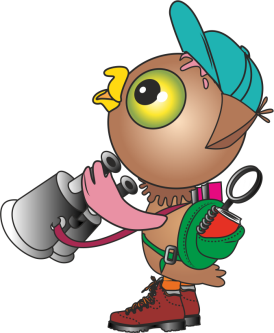 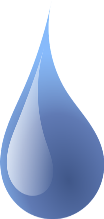 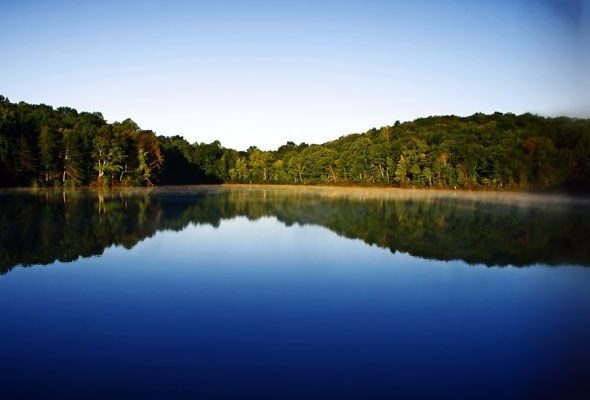 Використання озер:
є природними резервуарами прісної води;
для судноплавства;
запаси риби;
видобуток корисних копалин(кухонна сіль, інші солі);
для лікування людей (солона вода, насичена цілющими речовинами).
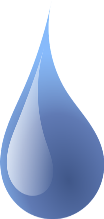 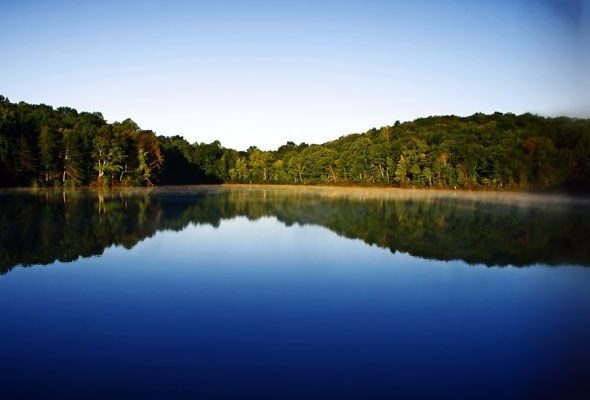 Юний географе! Підпиши на контурній карті назви:
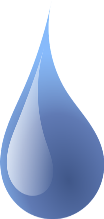 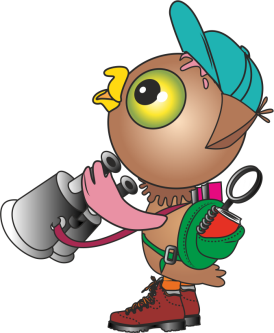 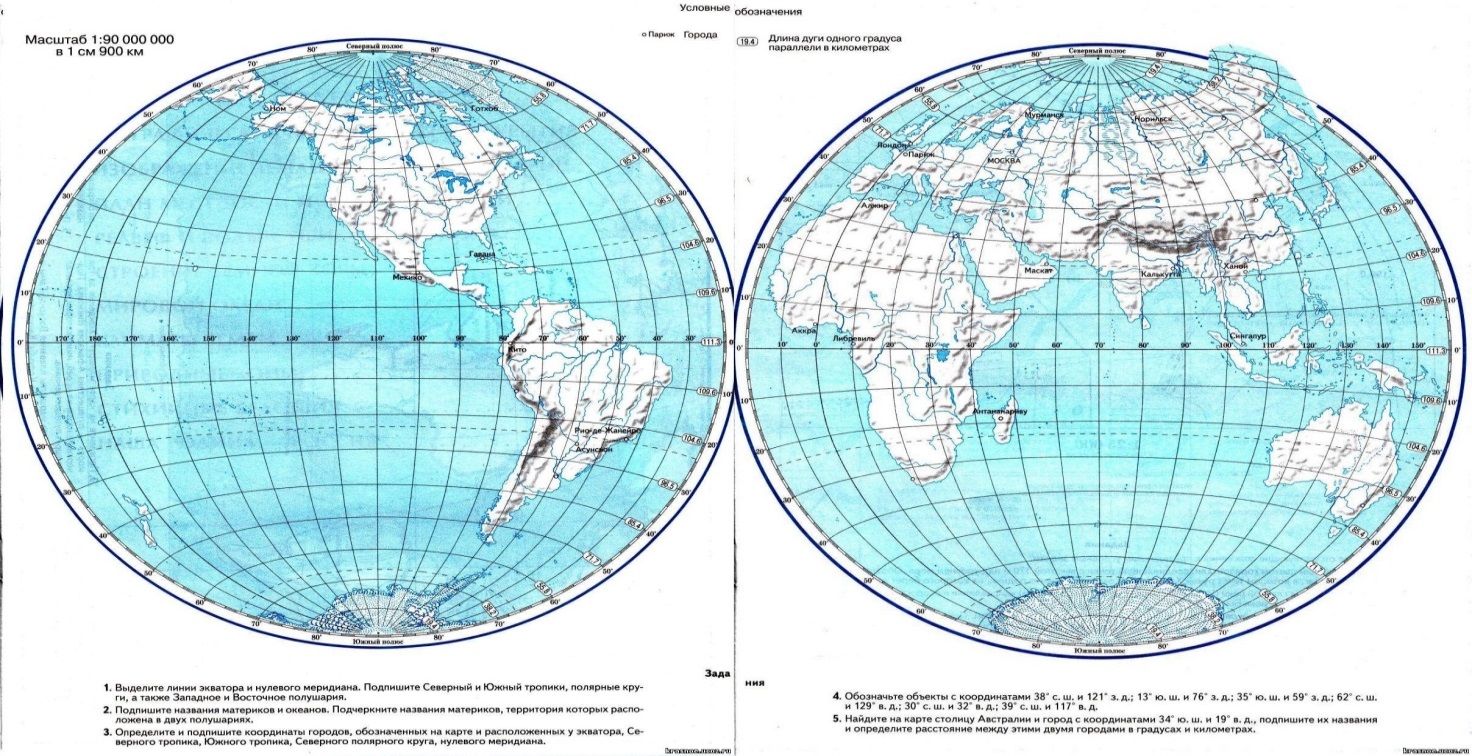 .
назви озер: Каспійське, Великі озера ( Верхнє, Мічиган, Гурон, Ері, Онтаріо), Байкал, Вікторія.
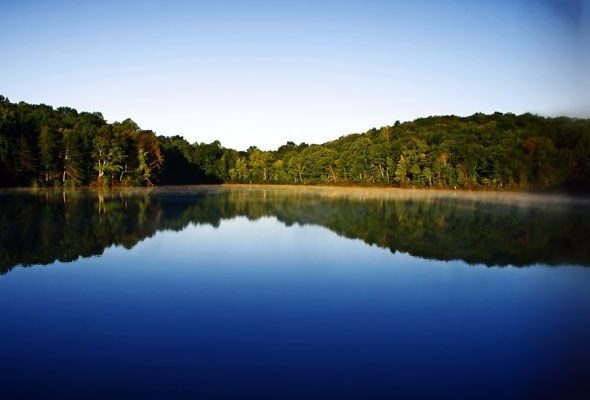 Юний географе, назви озер Каспійське, Байкал (Євразія) Вікторія (Африка), Великі озера – Верхнє. Мічиган, Гурон, Ері, Онтаріо (Північна Америка). треба підписувати за лініями паралелей або посередині зображення території, яку займає об’єкт.
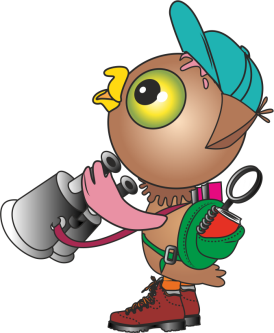 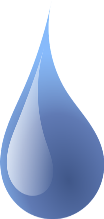 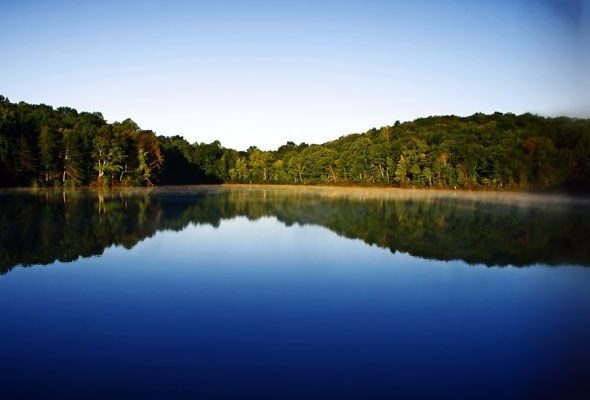 Підсумуємо нашу роботу, 
юний географе!
Сьогодні ти навчився:
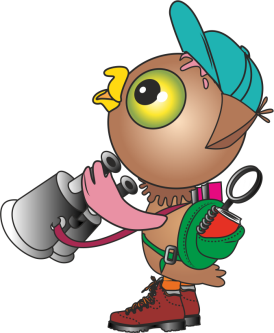 називати  суттєві ознаки поняття «озеро»,
наводити приклади  найбільших за площею, найглибших озер;
пояснювати причини  походження озерних улоговин; 
визначати особливості водного режиму озер;
розрізняти озера за походженням їхніх улоговин і стоком;
позначати на контурній карті назви озер: Каспійське, Великі озера, Байкал, Вікторія.
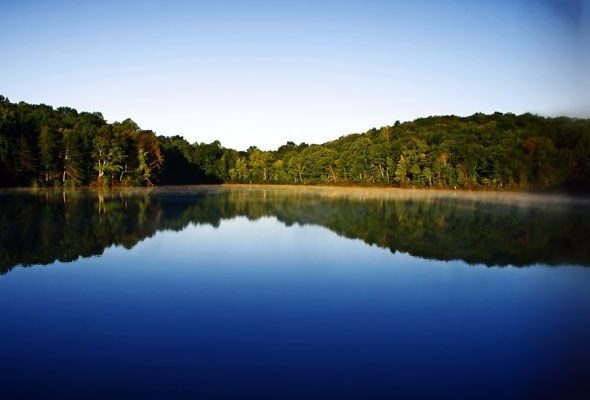 ДЯКУЮ ЗА УВАГУ!